Sign and Symbol
Miss McKenna
SIGN
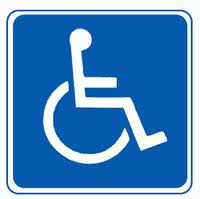 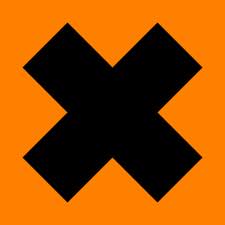 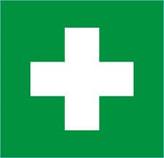 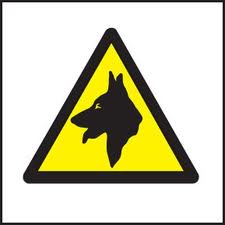 SYMBOL
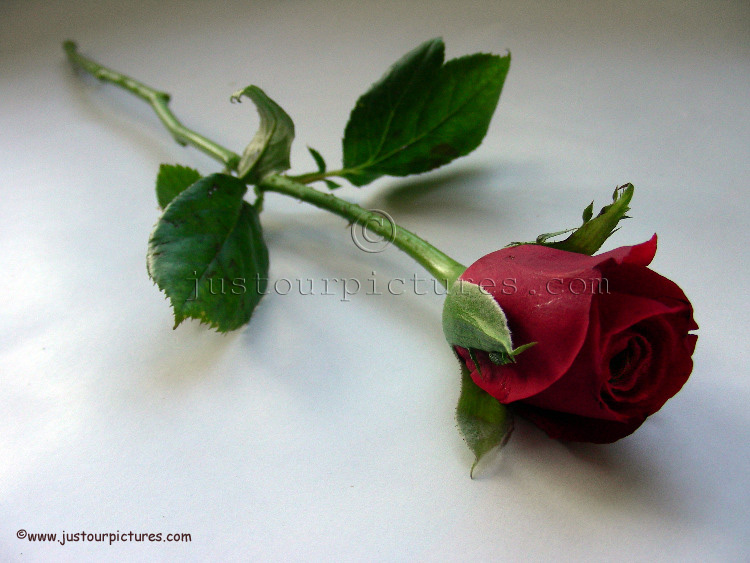 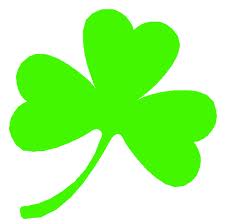 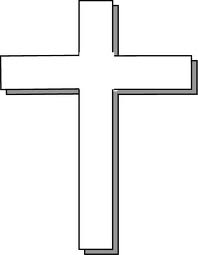 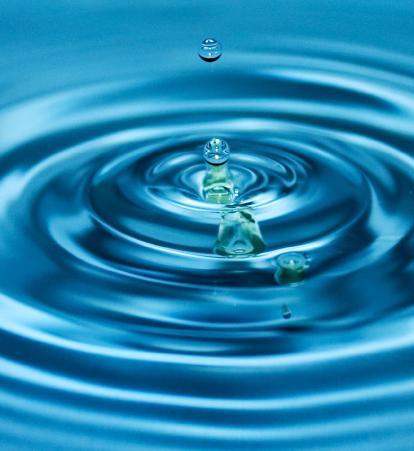 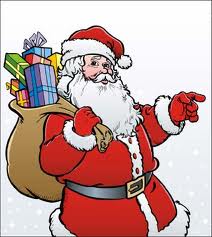